Bellringer
Review HW with your partner

You own a pizzeria. You have one oven in your kitchen. You can either make 2 pizzas or 4 calzones at one time. What is your opportunity cost if you make: 
2 pizzas? 
1 pizza? 
4 calzones?
Agenda
Bellringer/Review HW
Review Questions…..
Notes: Production Possibility Curves
Review
What is scarcity? 
Limited resources for unlimited wants
What are the factors of production?
Land, labor, capital, entrepreneur
What are the three types of capital? 
Physical, human, financial
What is the difference between a trade off and an opportunity cost? 
Trade off: decision; Opportunity cost: what is given up
Production Possibilities Curve
Connecting dots….
All resources are scarce
An economist studies the issue of scarcity
Because everything is scarce, you can’t have everything. You must give stuff up (opportunity cost and trade off)
Production possibilities curve helps you to determine the perfect balance between giving up and producing….
Production possibilities curve
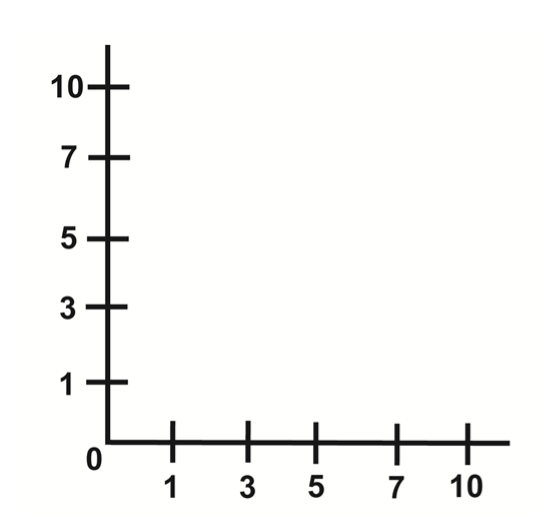 How does the curve show opportunity cost?
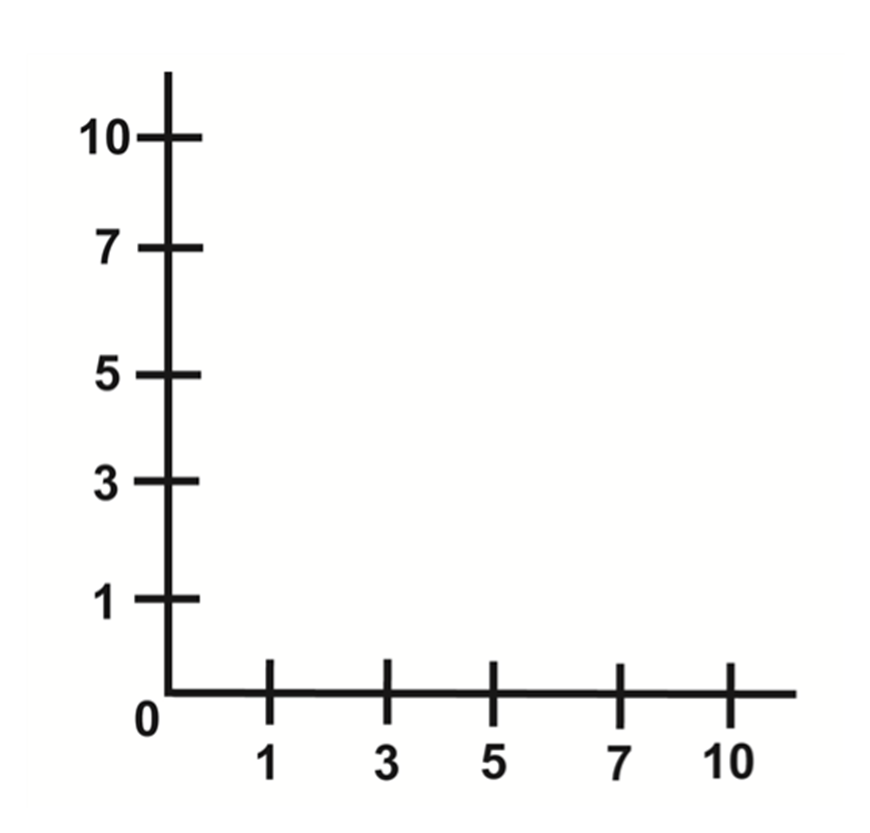 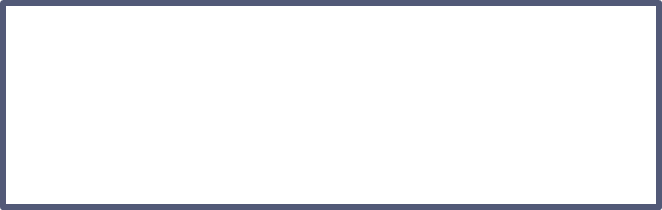 Opportunity Cost
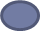 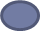 Milk
Maximum efficiency! Be on the curve!
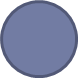 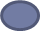 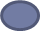 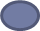 Cheese
The Curve…
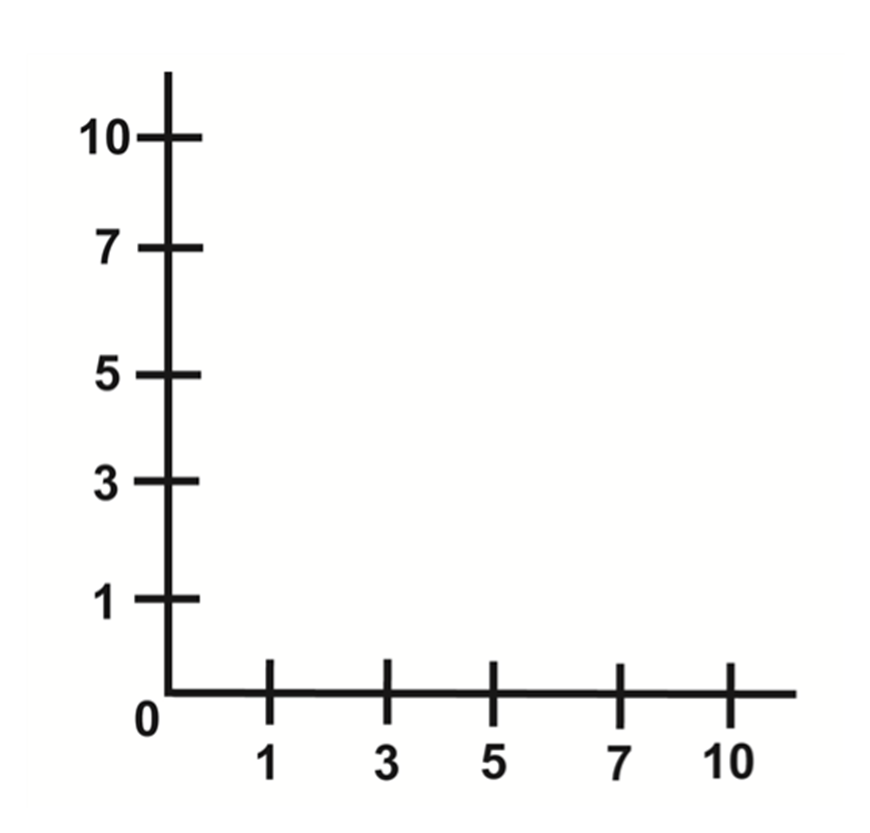 Opportunity Cost
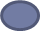 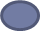 Milk
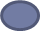 Underutilization (inefficiency):  Using too few resources. Results in layoffs, recessions, misuse of natural resources, etc…
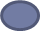 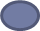 Cheese
The Curve…
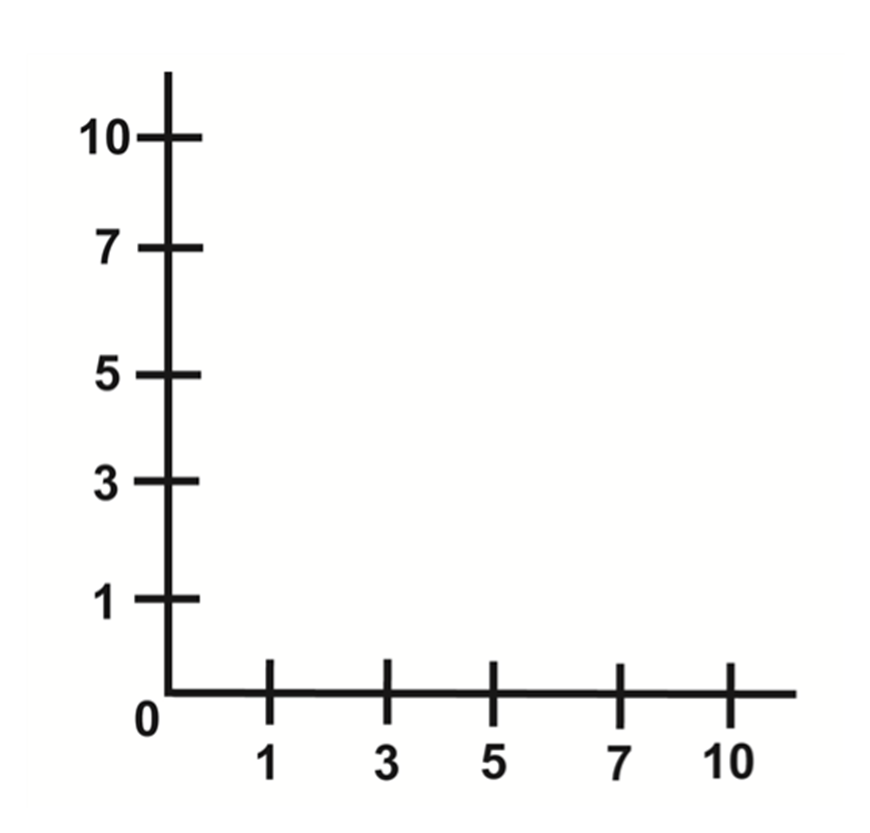 Opportunity Cost
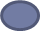 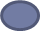 Milk
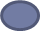 NOT POSSIBLE!! Only if new technology is introduced or new resources are found!
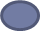 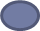 Cheese
The Curve…
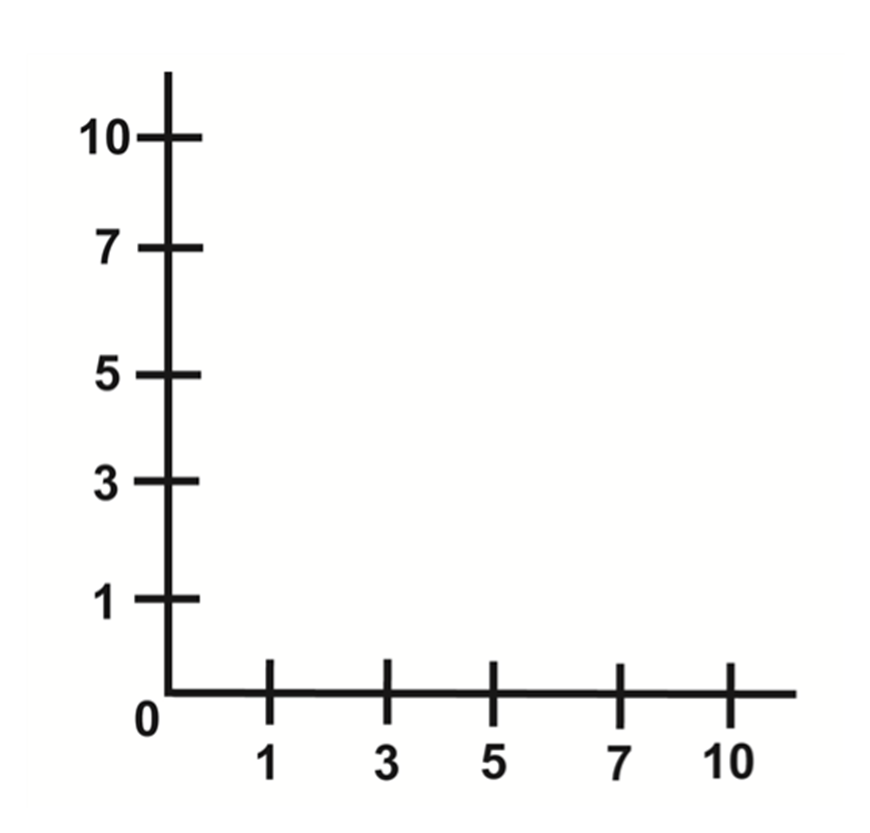 Opportunity Cost
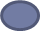 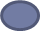 Milk
Underutilization/Inefficiency
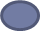 NOT POSSIBLE!! Only if new technology is introduced or new resources are found!
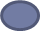 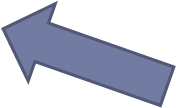 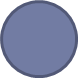 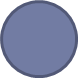 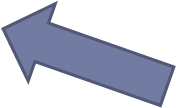 Efficiency
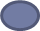 Cheese
Economic Growth
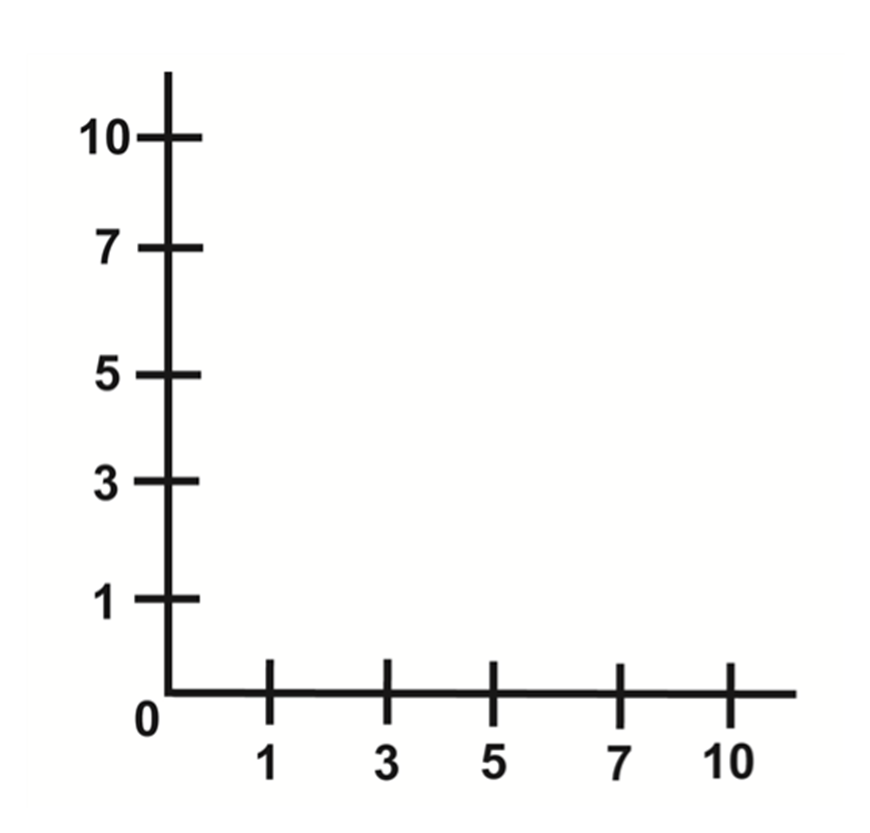 Economic Growth! When the curve shows an outward movement that means that something happened to increase your production possibilities (ex: new technology or resources)
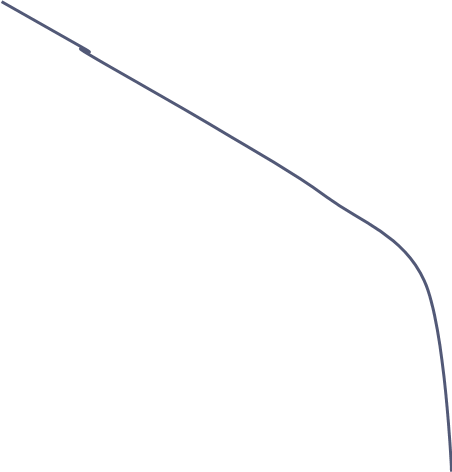 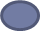 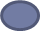 Milk
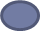 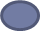 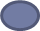 Cheese
Economic Decline
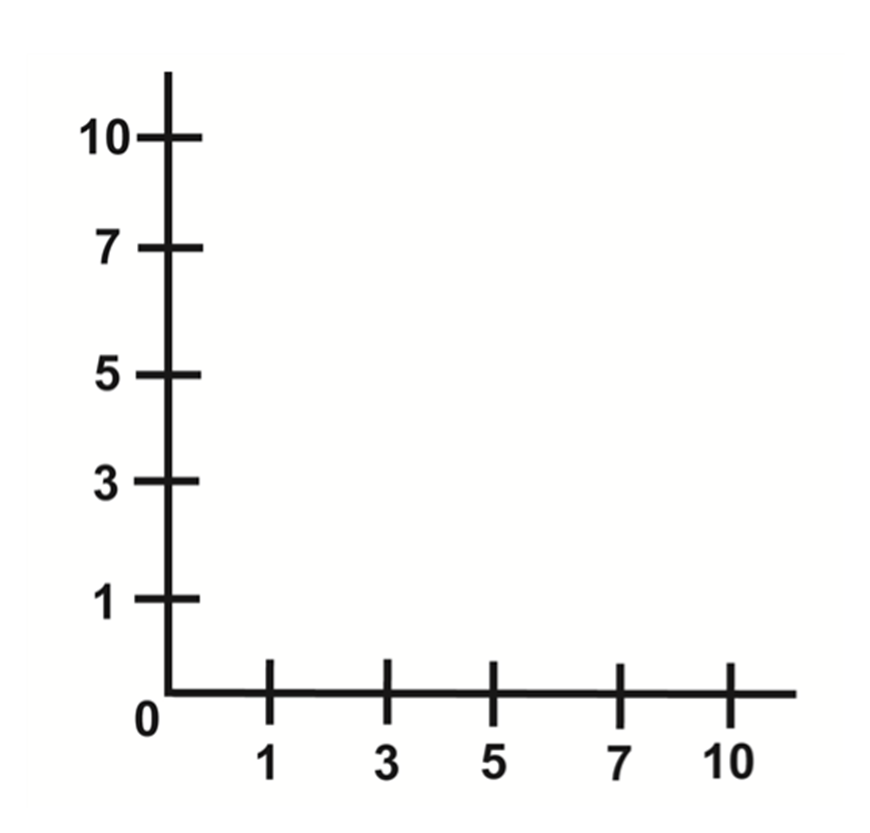 Economic Decline! When the curve shows an inward movement that means that something happened to decrease your production possibilities (ex: employees on strike)
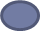 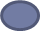 Milk
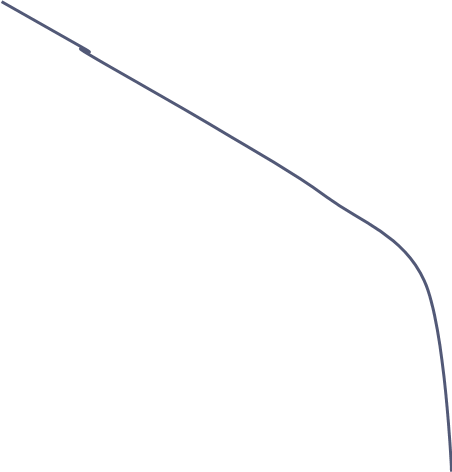 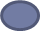 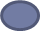 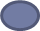 Cheese
Practice
You have started  a paper writing business. Write this data down and compose a production possibilities curve:
Label the following: Both Axis, underutilization, efficiency, and impossibility
Draw the curve again and show economic growth (label) and economic decline (label)
Practice
On your own, try to answer the questions on the “Production Possibilities Frontier Worksheet”

FYI: Frontier is the same as curve
Vocab flash cards….
good, 
service, 
need, 
want, 
producer, 
distributor, 
scarcity, 
shortage, 
opportunity cost, 
trade-off, and
factors of production.